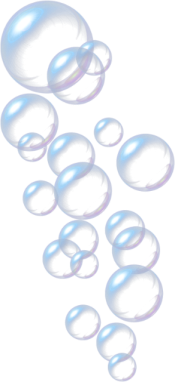 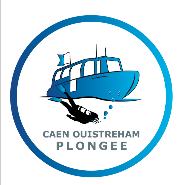 Inscription – 2023/2024
Nom:
Je m’inscris dans 
le groupe:
Prénom:
Date et lieu de naissance :
Adresse:
Ville:
Code postal:
Niveau Actuel:
Téléphone:
Email (écrire lisiblement):
Profession (facultatif):
Licence seule:
Etudiant
(-25 ans)
Cadet 
(14 à 16 ans)
Adulte
Groupes:
235 euros
290 euros
Formation N1/PE40, N2, PA 40, N3 et 4
245 euros
Cadet
Nage
175 euros
185 euros
230 euros
35 euros
Adulte
Sortie en mer
170 euros
180 euros
195 euros
45 euros
Assurance 
Complémentaire
Individuelle:
Loisir base 1: 21
Loisir base 2: 26
Loisir base 3: 44
Préparation à l’initiateur
185 euros
230 euros
Encadrement:
185 euros
(réduction: 16 euros pour 2 pers., 25 pour 3 pers.)
Montant:………………………………………………...
Documents à fournir:
Règlement: en 3 fois par CB via Helloasso
J’autorise
Je n’ autorise pas:
Fiche d’inscription
Le club Caen Plongée à présenter, sur le site internet du club, les photos sur lesquelles 
je pourrais figurer dans le cadre des activités proposées en son sein.
1 Photo d’identité
Certificat médical
Autorisation pour les mineurs
Lieu et Date:                                Signature de l’adhérent:
Autorisation parentale:
Je soussigné(e), M(me)                          , autorise mon enfant                       à pratiquer la plongée sous-marine
et donne pouvoir de décision aux responsables du club en cas d’accident (hospitalisation jugée utile par un 
médecin).   Lieu, Date:                                            Signature: